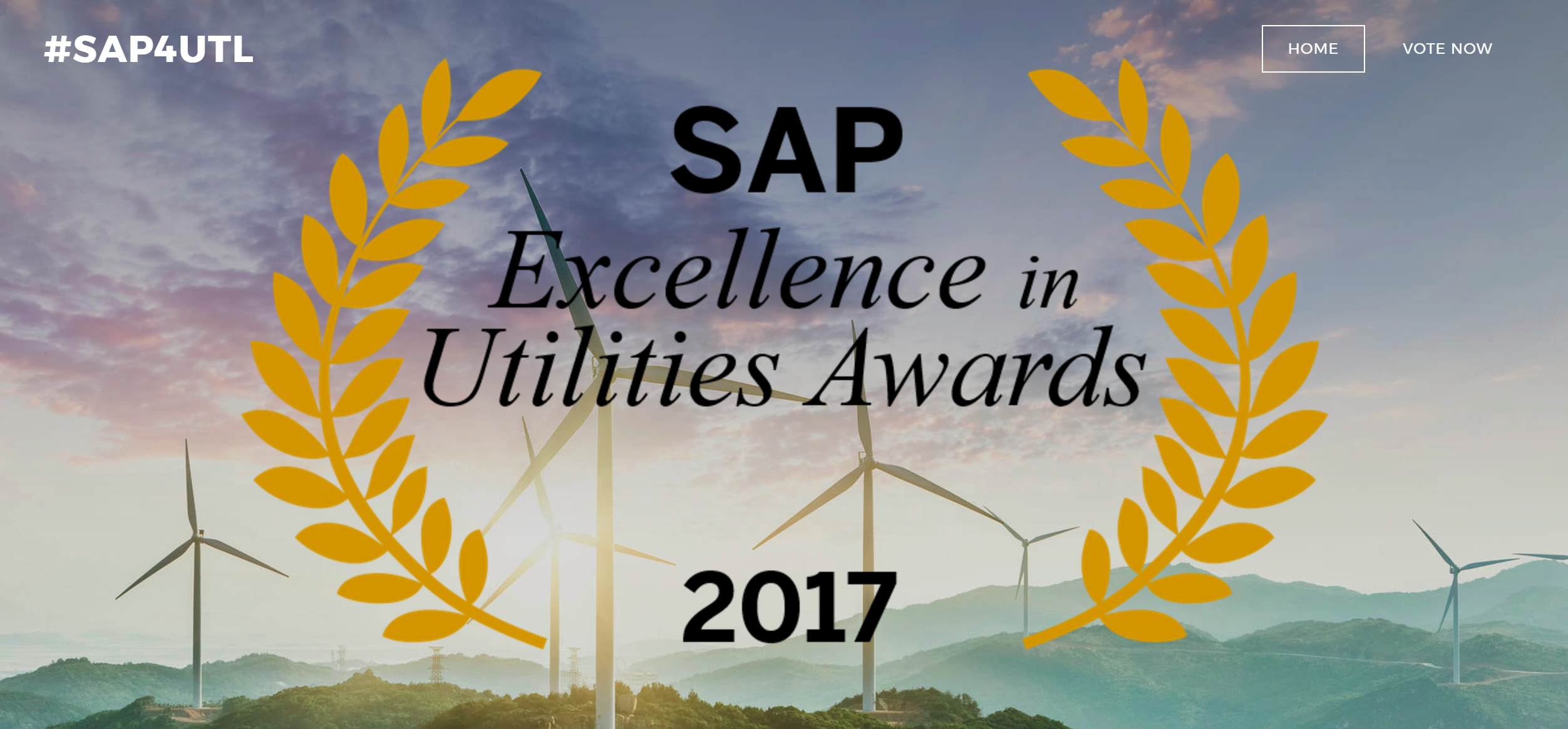 PARTNER OF THE YEAR
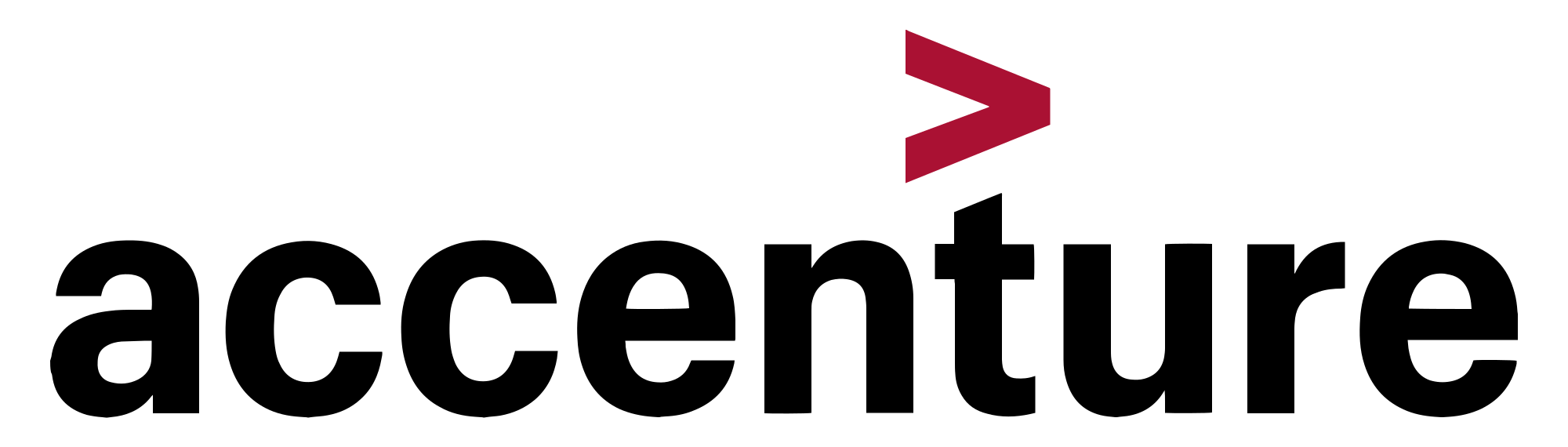 Which project(s) or examples of co-innovation have changed the game in utilities?
From ERP modernization to S/4, CIS, SaaS and Cloud IaaS adoption, analytics, IoT and Blockchain, Accenture offers the greatest depth and breadth of SAP solutions in the market place today. Globally Accenture delivers to our joint Utility clients unmatched SAP services that span Power Generation, Transmission and Distribution, Retail and Corporate Services as demonstrated by a recent North America Utility significant win where Accenture is extending the core CIS value of SAP solutions and services .
What were the business outcomes achieved from this partners involvement?
Accenture and SAP have created a comprehensive program of ongoing collaboration on the core development and go-to-market for SAP S/4HANA. In October 2016, Accenture and SAP announced their collaboration to develop the next generation of predictive analytics solutions for asset management in the utilities industry to enable condition-based maintenance. In November 2016, the companies announced the acceleration of multi-channel customer engagement platform for utilities to have a 360-degree view of the customer to quickly and offer new revenue generating products. In June 2017, Accenture and SAP announced an expanded collaboration to co-innovate, co-develop and jointly go to market with breakthrough digital solutions based on the new SAP Leonardo digital innovation system. Accenture together with SAP enable the “Digital Utility”. The noted North America Utility will benefit significantly from this unique partnership to move to the "NEW SAP"
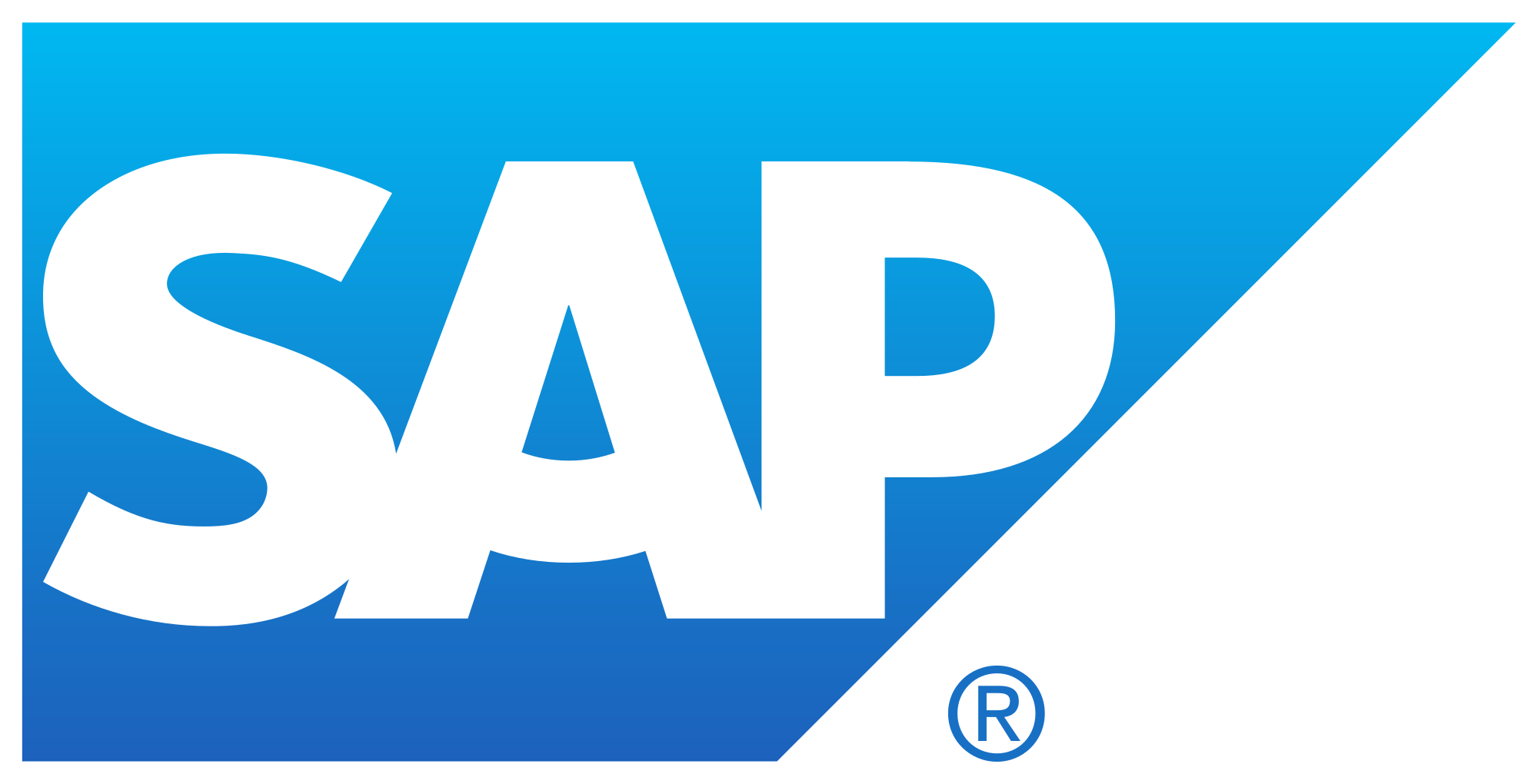 #SAP4UTL
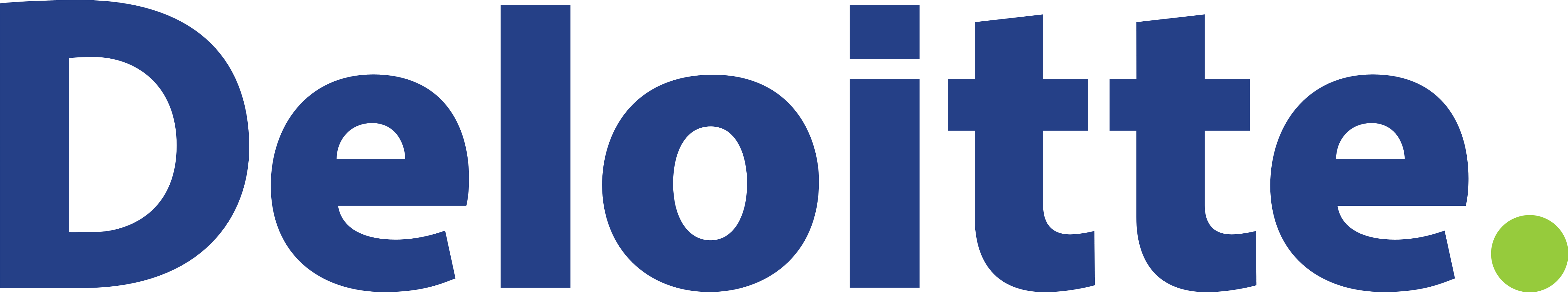 Which project(s) or examples of co-innovation have changed the game in utilities?
Deloitte has changed the game at several utilities in 2016 and 2017. Tampa Electric (TECO) and UGI Utilities are two great examples. At TECO, Deloitte led the implementation effort to successfully deliver the SAP CRB solution on HANA to support enhanced customer service capabilities. The client achieved a successful deployment with minimal operational disruption. The solution was deployed for two operating companies across the state for more than 1000 users. The single deployment supported consolidation of shared data as well as business processes and allowed for a single view of the customer across operating companies. The scope of the implementation included the clients customer services, credit and collections, payments, meter management, meter reading, field operations and billing processes. 
Deloitte invested and co-innovated customer experience labs with TECO to help identify new ways of transforming their customer experience operations to reflect their corporate goals on the new SAP CRB solution. The customer experience labs equipped TECO’s users with confidence so that when the system went live into production, call time/handle times were reduced, minimizing customer impact. Deloitte is leveraging this approach to all of its customer experience/CRB implementations to increase user adoption rate and build proficiency with employees resulting in a better experience for customers on the new platform



 The value achieved are the following:
• Updated SAP CRB platform to support enhanced customer service processes and support for future programs and services on a single customer/billing platform
• Standardized business processes across multiple operating companies across the state
• Improved process and data integrity across business functions for an improved customer experience
• Customer self-service portal based on responsive design and using standard based MCF integration giving customers new capabilities to interact with the company
At UGI Utilities, Deloitte is implementing SAP CRB on HANA (going live 9/4) to support newly transformed and enhanced customer service capabilities replacing a 40+ year old legacy mainframe CIS system.  This will align the different operating utilities at UGI on a common set of leading practices and a common technology platform for the first time in company history.  UGI will then migrate from their current ERP system to SAP S/4 to manage their financial, supply chain and field operations. Deloitte has been helping and equipping UGI with strategies and solutions that will help them maximize their digital and enterprise platform to be a best run utility.  This includes improved access to real time accurate data through advanced analytics, as well as a leading edge customer facing website and mobile app to continue to enhance customer service and drive down the costs of customer contact.
 
			In addition, Deloitte continues to change the game serving small and mid-sized utilities with a prebuilt out of the box S4 HANA system. Available 			on premise or in the private cloud it is installed with a fraction of the time and cost of old preconfigured templates and takes our customers to full 			SAP enabled transformation at light speed.
What were the business outcomes achieved from this partners involvement?
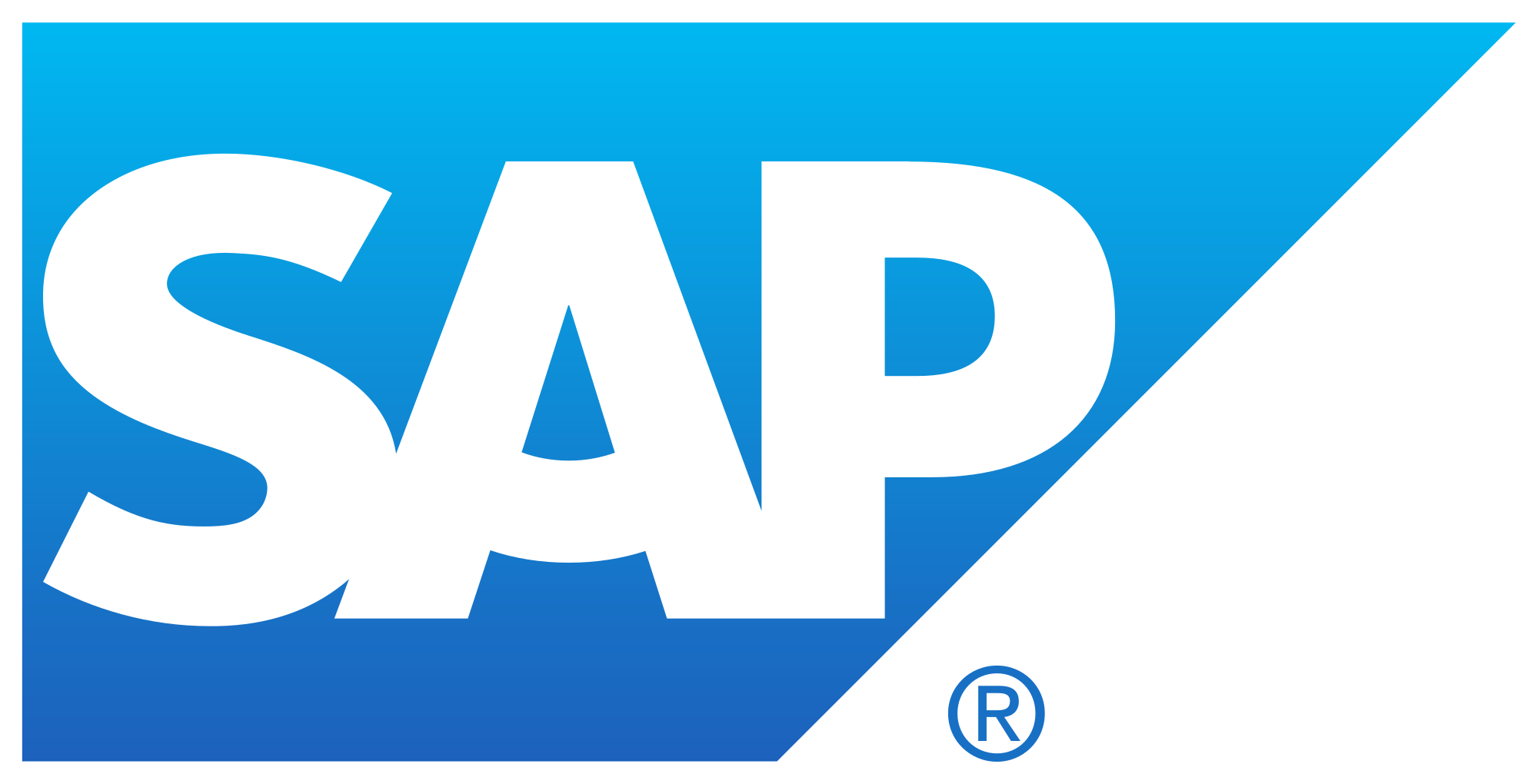 #SAP4UTL
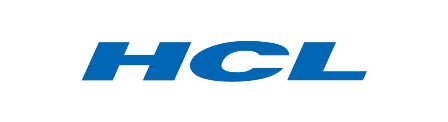 Which project(s) or examples of co-innovation have changed the game in utilities?
“Business As Usual On Day 8” is one of the many ways to describe the success of Washington Gas and Light’s SAP CRB on HANA implementation.  Having completed more than 22 SAP CRB implementations in North America, Washington Gas & Light chose HCL not only for our track record but because of the flexible and highly experienced deployment team that HCL brought for the implementation. 
The implementation also involved ClickSoftware Workforce Scheduling and Optimization, and SAP’s Mobile Work Manager application services, along with hosting of non-production servers on the Microsoft Azure cloud platform. This implementation was managed and delivered successfully while WGL changed their operations and applications support providers adding to the complexity of the overall program.  
Due to the success of the implementation, HCL has also been awarded the application support and maintenance of the platform. 

HCL believes that yesterday’s technologies cannot meet the expectations of today’s consumer in terms of service and engagement. Utilities like Washington Gas are leveraging SAP CRB and cloud technologies, both components of HCL’s Engage Platform for Utilities™, to enhance customer service.




The new platform has enabled WGL to completely overhaul its aging mainframe based legacy applications along with modernizing their Supply Chain, HR, Payroll applications. This business transformation program also allowed WGL to refresh their operations and applications support strategy - resulting in true business transformation !
What were the business outcomes achieved from this partners involvement?
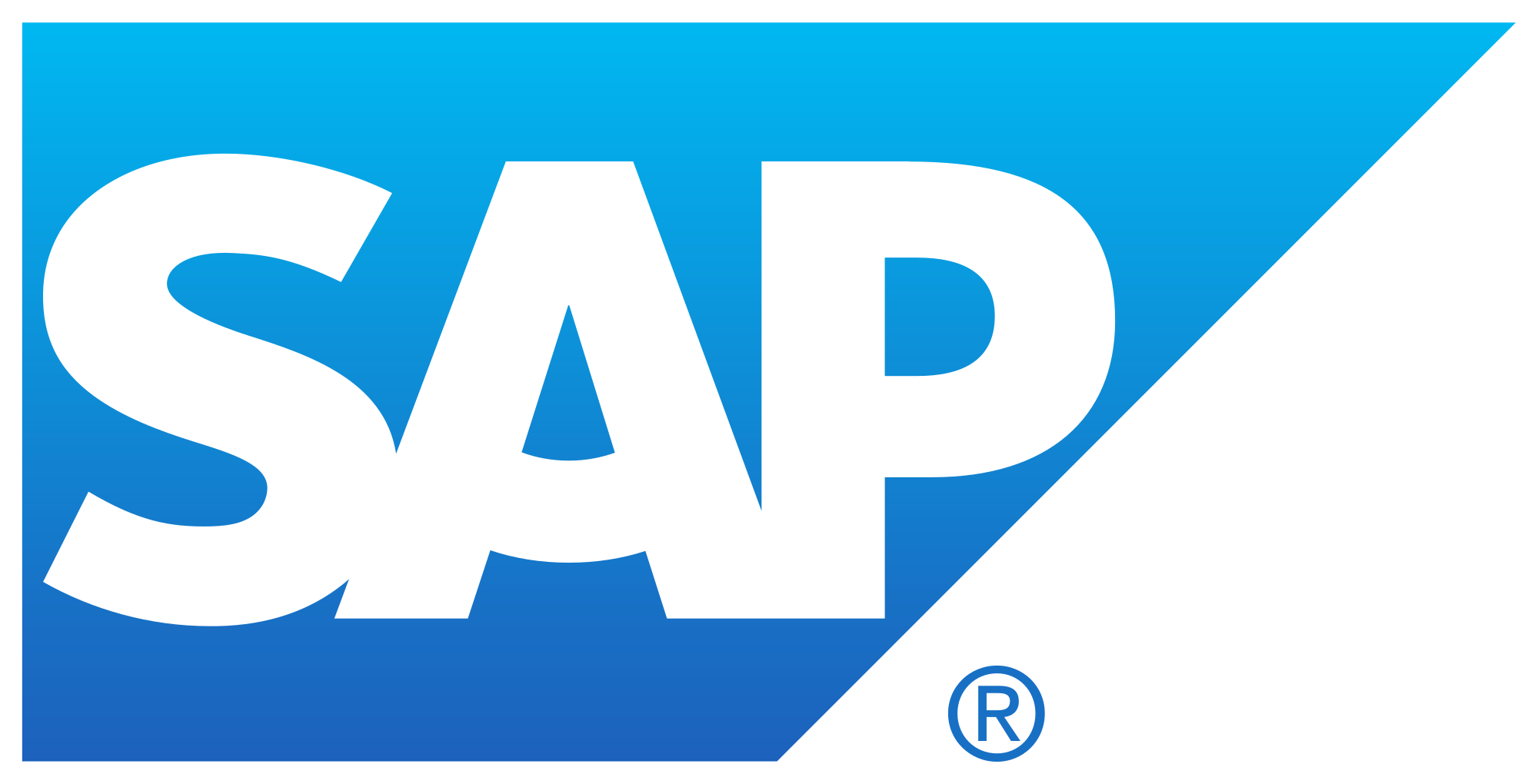 #SAP4UTL
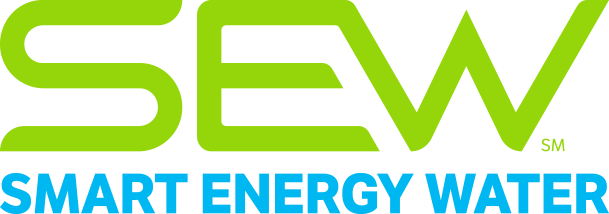 SEW, the #1 global Energy and Water Cloud Platform, is focused on delivering Mobile / Portal Digital Customer engagement, Mobile Workforce Engagement and Big Data Analytics solution to the Energy and Utility sector.   

SEW has successfully deployed its award winning Customer Engagement Platform, Smart Customer Mobile (SCM®) at various large and mid-size utilities by seamlessly integrating with SAP.    

SAP and SEW had very successful 2016-2017 where SEW platform was selected and deployed more than 10+ SAP customer like IID, EMAX, OGE, OGI, Reliance Energy, City of Polo Alto and Fairfax water, one of the largest utility in Virginia, with 1 Million + customers won the SAP Hana Innovation award 2017 for SCM® platform integrated with SAP technology.   

SEW, SCM® Platform is pre- Integrated with SAP MCF, HANA CRM & ISU and Configurable to Utility- Web Portal without any changes in existing systems. The SEW-SCM®, Energy & Water platform has won numerous industry awards in last three years and is being utilized by utilities globally to engage the mobile customers with major impact and highest customer adoption. SEW has been recognized as SAP’s OEM Partner of the year 2016 for achieving the market impact through the use of embedded SAP technology.   

SAP + SEW partnership jointly caters for Electric, Water, and Gas utilities worldwide and represents the entire global utility market with utilities that serves more than 100K customers. As a leader in the energy and utility industry, SEW and SAP partnership will continue to help utilities and global 7.2 Billion customers by empowering and engaging them with various self service capabilities through digital channels thereby addressing the global challenge of energy and water sustainability.
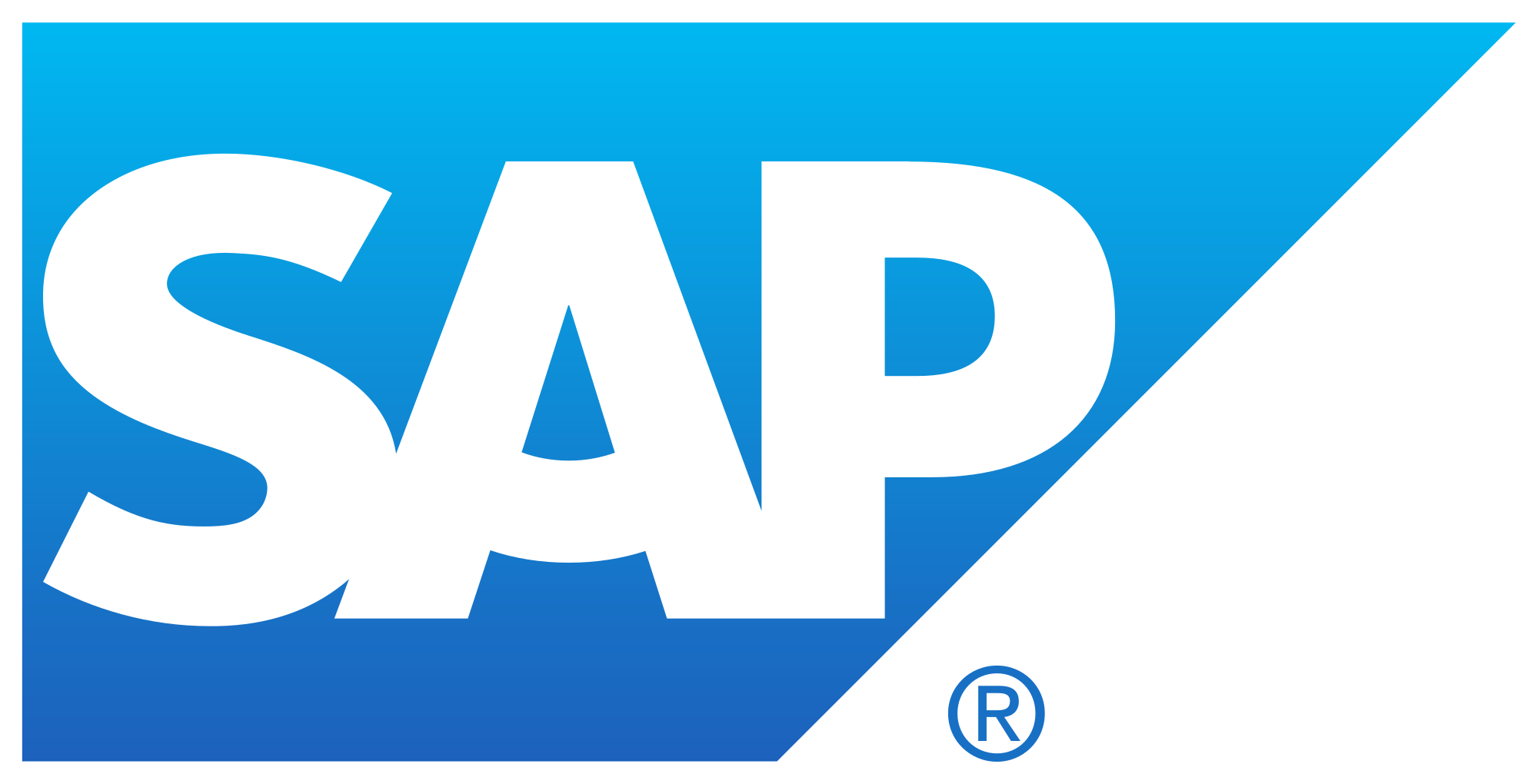 #SAP4UTL
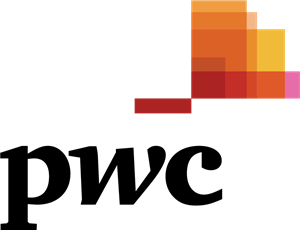 Which project(s) or examples of co-innovation have changed the game in utilities?
PG&E Oasis Project

Centerpoint Finance of the Future Design
What were the business outcomes achieved from this partners involvement?
Seamlessly deployed Ariba to over 4,000 PG&E employees across electric, customer care, power generation and corporate services functions while replacing their aging SRM functionality

Design of Centerpoint's finance functions and enablement of robotic process automation use cases.
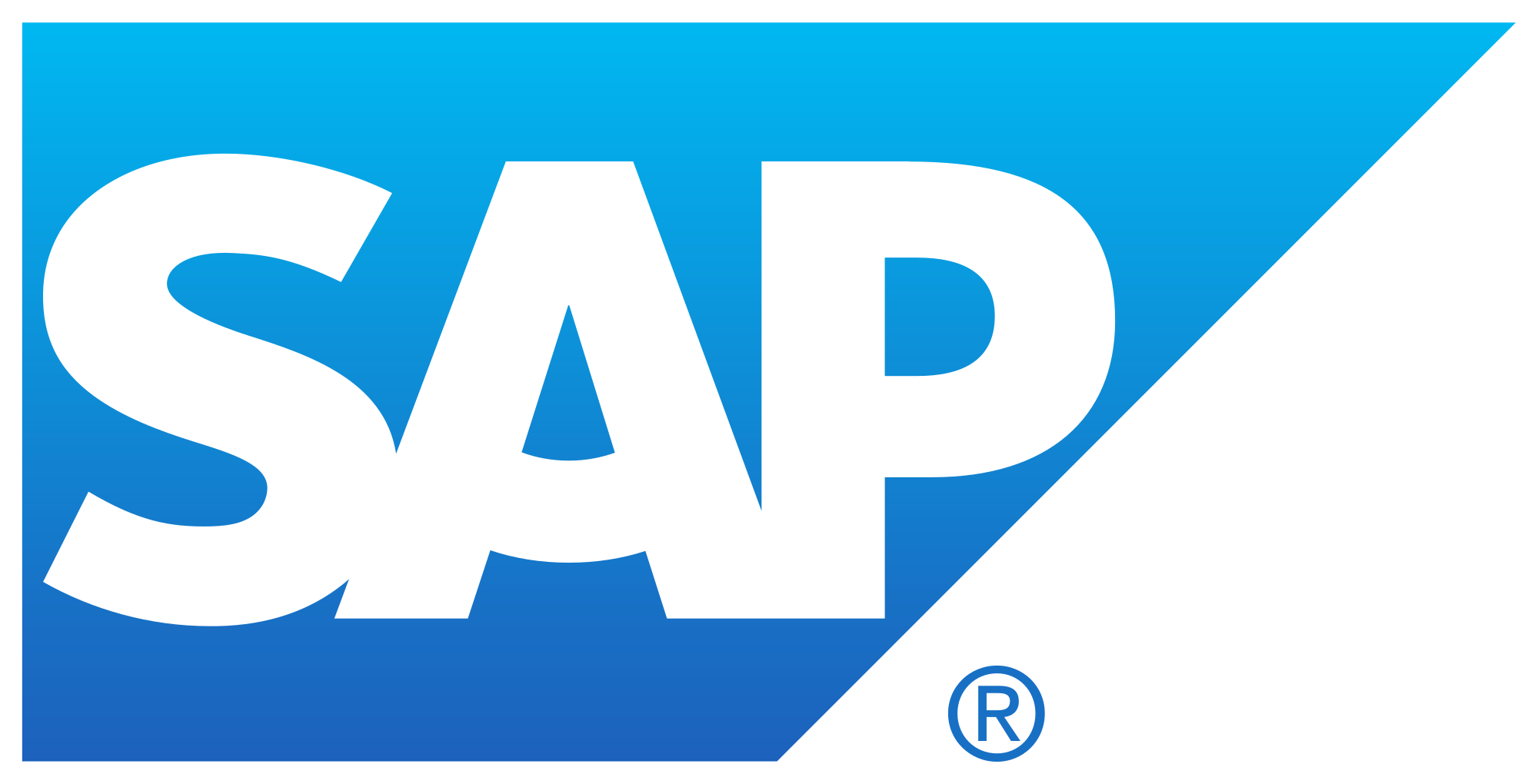 #SAP4UTL
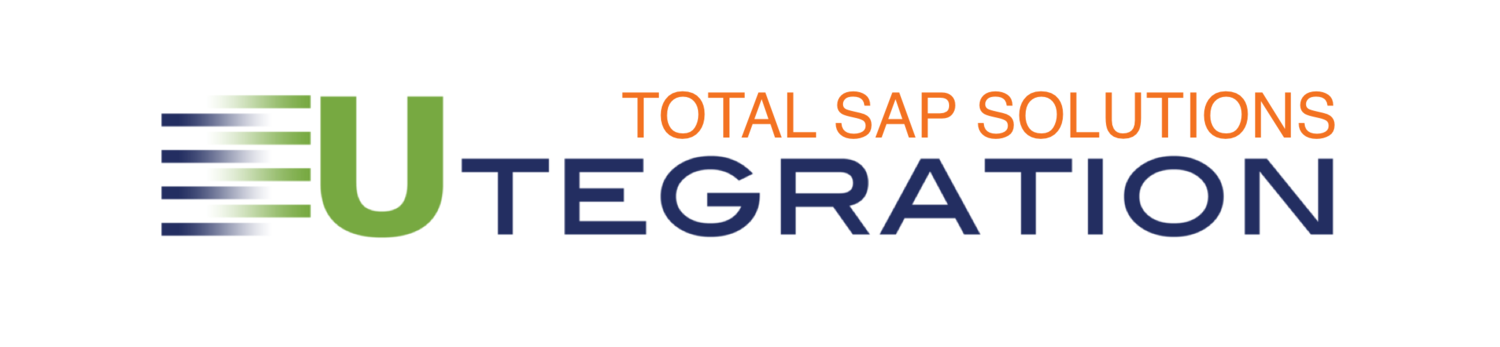 What were the business outcomes achieved from this partners involvement?
Which project(s) or examples of co-innovation have changed the game in utilities?
1. Delivering the Smart Meter Data & the Next Generation Enterprise Data Platform - HANA Hadoop Vora for Centerpoint Energy
Benefits Achieved
• Cost effective, scalable data management platform 
• Data resides in the data tier which aligns with the response time required
• Real time reporting 
• Reliable 
• Support future advance use cases, streaming, machine learning, cognitive computing, etc.
2. First Energy benefits 
FirstEnergy Products’ (FEP) mission is to earn new revenues by developing and selling innovative products for FirstEnergy. To efficiently manage and scale their business, FEP has implemented the SAP Hybris Customer Engagement and Commerce solution that includes an integrated billing system, marketing and campaign management tool and website / on-line store to be called Smartmart. FEP plans to sell products and services through the Smartmart as well as other channels including direct sales. This solution will allow FEP to automate processes that are manual today, enable new processes and expand into new markets quickly, nationwide!
Project Benefits:
• Central repository to capture and manage information on new and existing customers
• Comprehensive billing solution with robust accounting options
• Product catalog including photos, price, descriptions, and terms & conditions
• Robust feature set and automation for operations and customer care
• Integrated marketing that will allow users to segment customers, create target lists and execute campaigns

3. Extending the value of S4 HANA via Utilities specific Financial and Regulatory enhancement
• Real-Time FERC Reporting
• Real-time Regulatory Performance KPI's
Utegration has focused on delivering the value of SAP specifically by the following:

1. Delivering the Smart Meter Data & the Next Generation Enterprise Data Platform - HANA Hadoop Vora for Centerpoint Energy
2. Delivering on of the first Hybris Implementations in the Utilities Industry at First Energy 

Utegration is now an official Hybris reseller and services partner
https://www.utegration.com/blogs/2017/8/10/utegration-expands-capabilities-as-a-new-sap-hybris-reseller-and-services-partner

3. Extending the value of S4 HANA via Utilities specific Financial and Regulatory enhancement

Official Product Launch of FINREG
The solution acts as a financial and regulatory add-on installed directly into the SAP S/4HANA system to enhance an organization’s regulatory efficiency and effectiveness. Along with the initial release, Utegration is co-innovating with several customers.
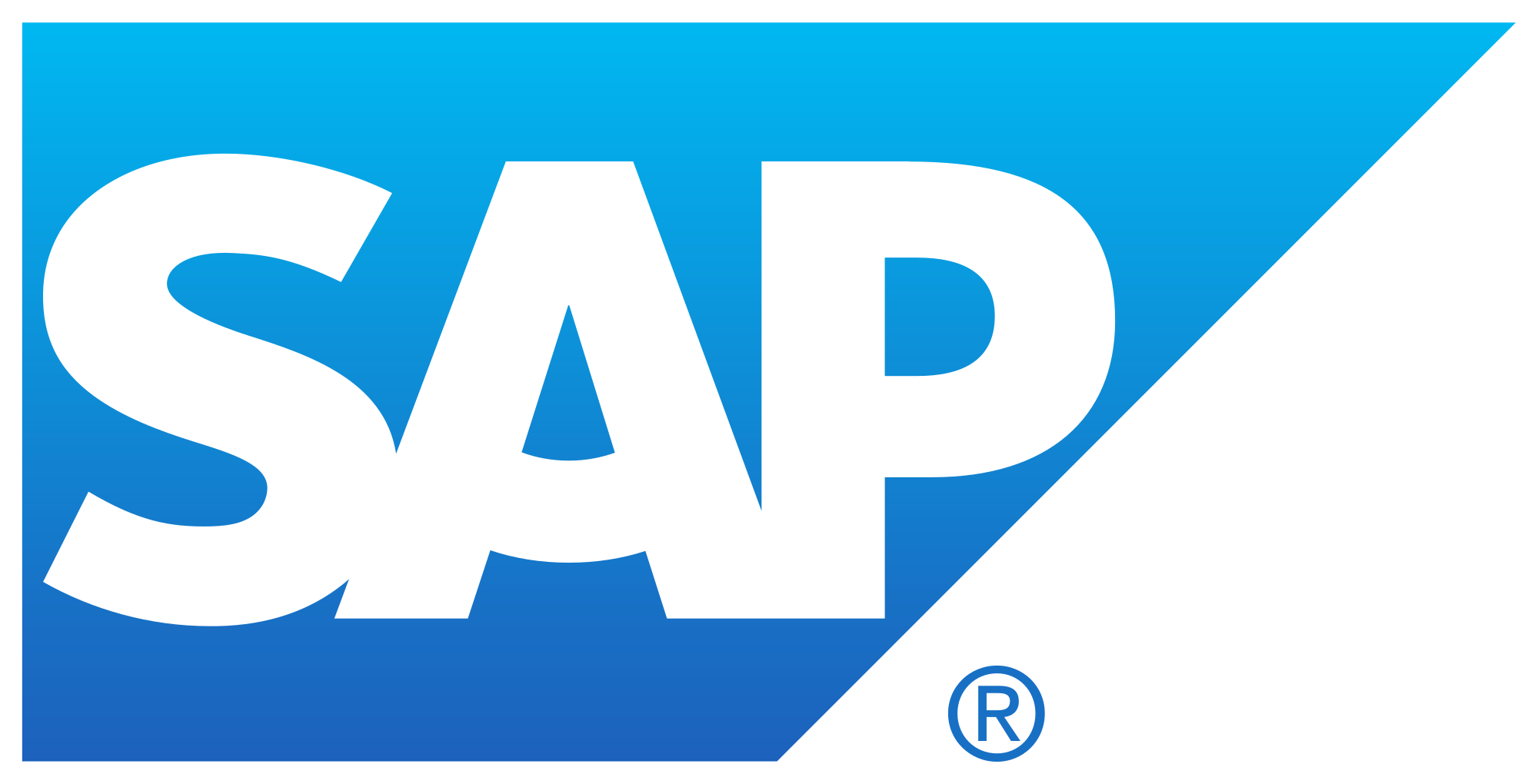 Non-disruptive While Value-added Roadmap Towards SAP S/4HANA
• Better Support for Utilities’ Rate Case Filing and Performance Management
#SAP4UTL